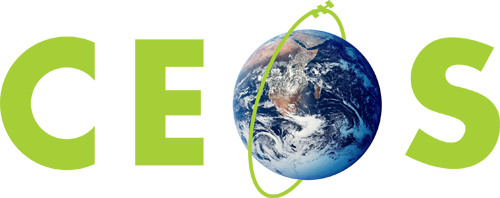 Committee on Earth Observation Satellites
Updates  on CMA Meteorological Satellite Programs
WEI  Caiying
National Satellite Meteorological Center, CMA 

CEOS Plenary 2016
Agenda Item #
Brisbane, Australia
1st – 2nd November 2016
Overview 
- Planning of CMA satellite systems in 2015-2025
Since 2015, CMA FENGYUN meteorological satellite programs  have been included in National Space Infrastructure Plan ( 2015-2025).  In NSIP， a number of atmosphere-related satellites are planned in coming decade. 
Programs led by CMA
Weather Satellite series: FY-2, & FY-4  GEO 
Climate & Environment Satellite series: FY-3  LEO  
Programs that CMA engaged in
High Resolution Earth Observation Satellite series:  GF series, by CNSA+CMA+MEP+MLR
Atmospheric  Environment  Monitoring Satellite series : New Series, by MEP+CMA
Joint R&D Programs
Carbon Observation Satellite program: TanSat, by MOST+CMA
[Speaker Notes: This is CMA sateliite system plan toward 2020]
Current CMA satellite programs
ok
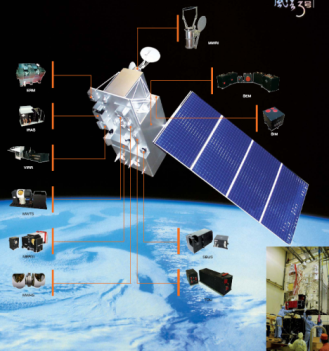 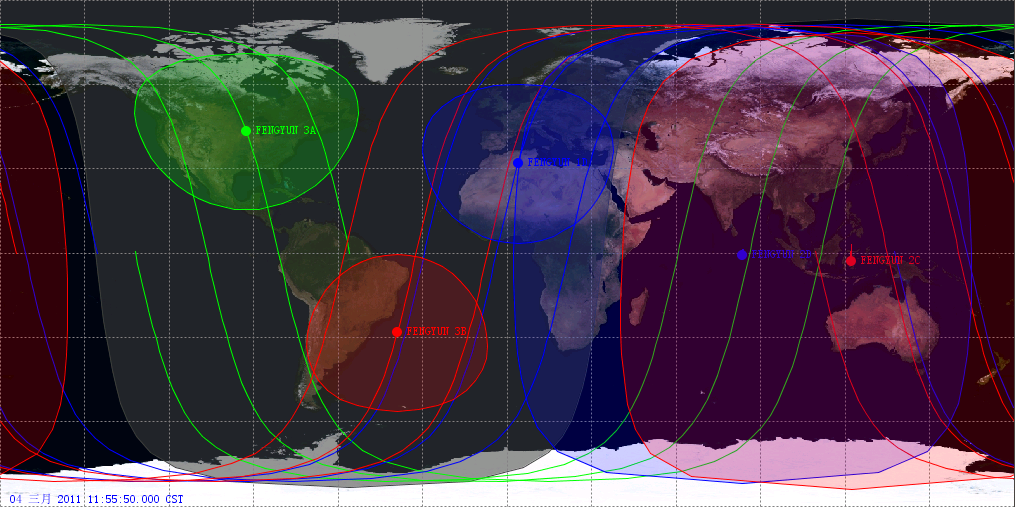 LEO Programs
FY-3A/B(R&D)
FY-3C(op.)
FY-3D(op. )
GEO Programs
FY-2E/F/G(op.)
FY-4A(R&D)
Others
GF-4 (R&D，High Spatial Res. Imaging In GEO ）
TANSAT(R&D，Atmosphere Composition)
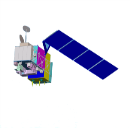 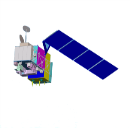 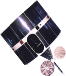 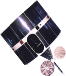 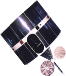 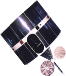 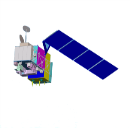 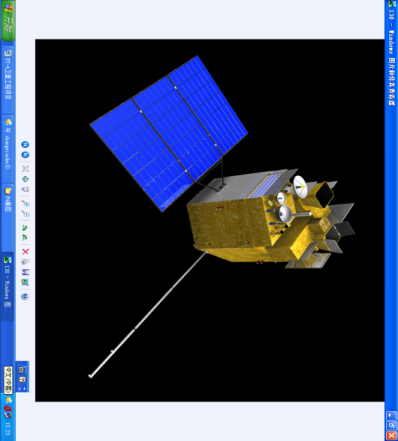 GF-4:  New eyesight from  GEO orbit  Thpoon NEPARTEK，07-07-2016
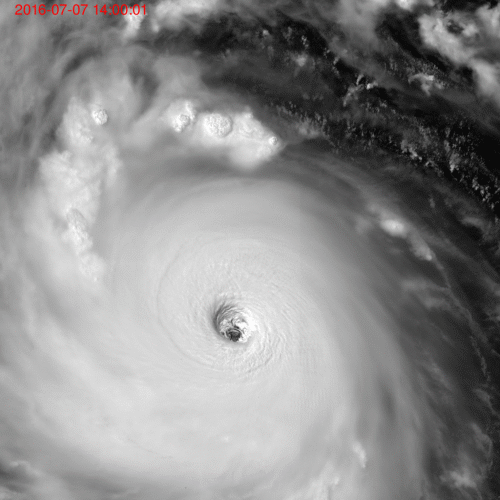 Detector  10,000X10,000
Spatial res.    50 meters
Temporal res. 10, 20, 60s
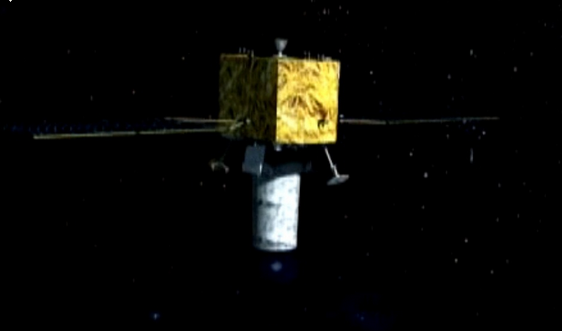 Get ready for FY-4A:            -- same timeframe with GOES-R
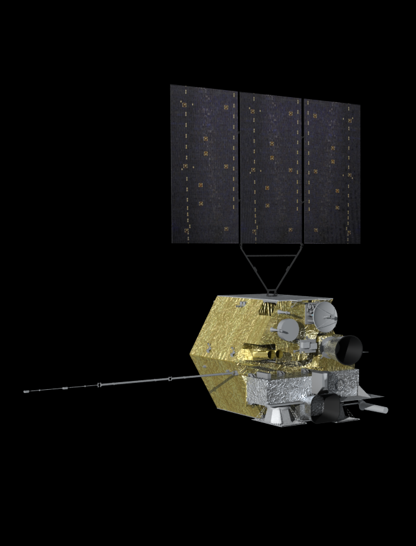 Spacecraft:

Launch Weight: approx 5300kg
Stabilization: Three-axis
Attitude accuracy: 3″
Bus: 1553B+Spacewire
Raw data transmission : X band 
Output power: >= 3200W
Design life: over 7 years
FY-4A Instruments:
AGRI:  Advanced Geosynchronous Radiation  Imager
GIIRS: Geo. Interferometric Infrared Sounder
LMI:    Lightning Mapping Imager
SEP:   Space Environment Package
AGRI: Advance Geo. Radiation Imager
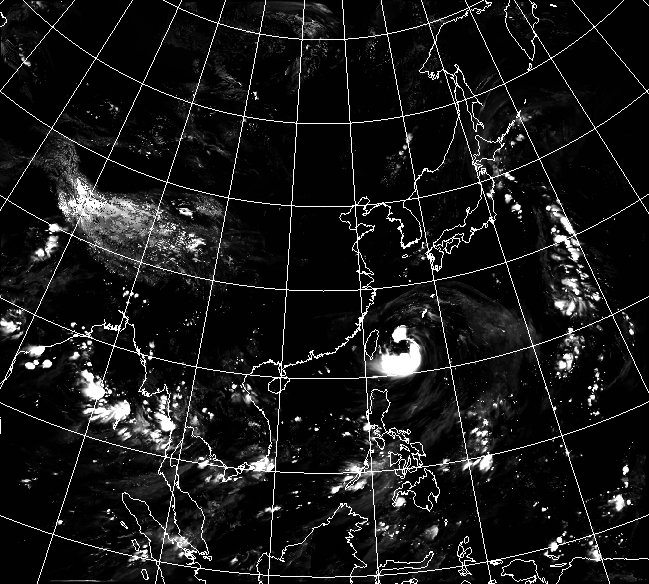 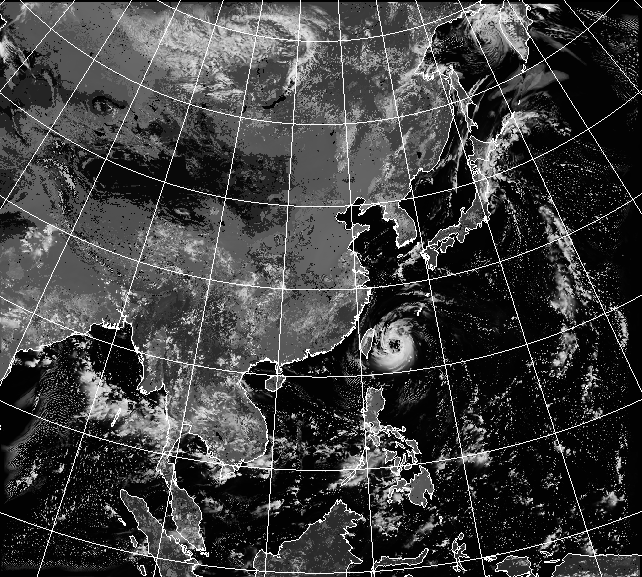 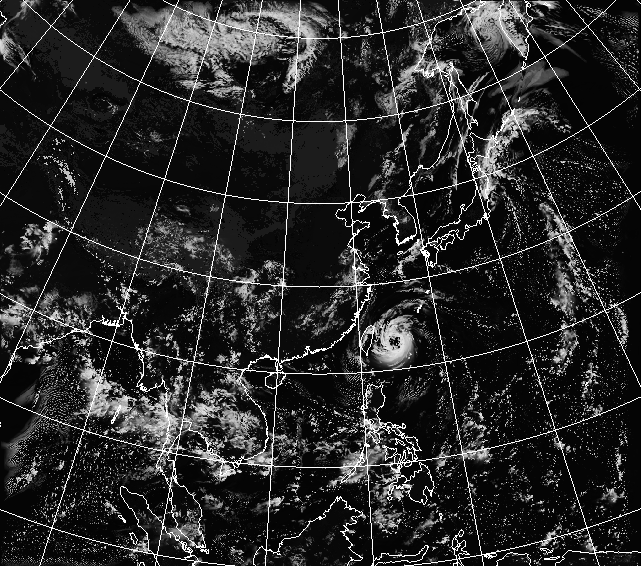 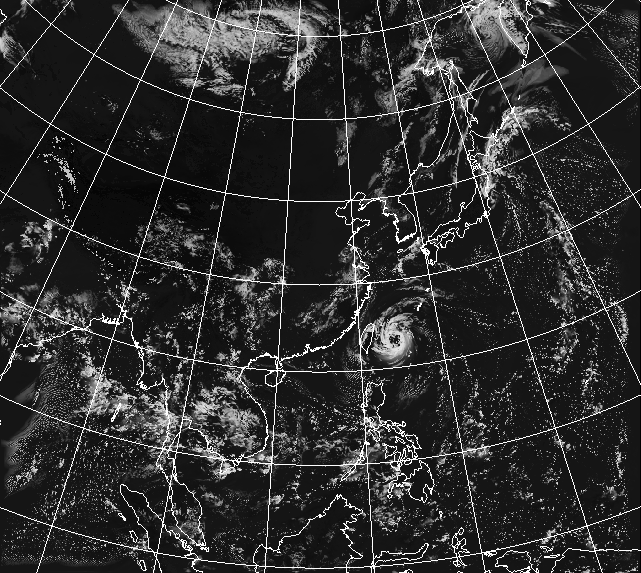 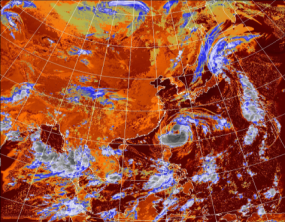 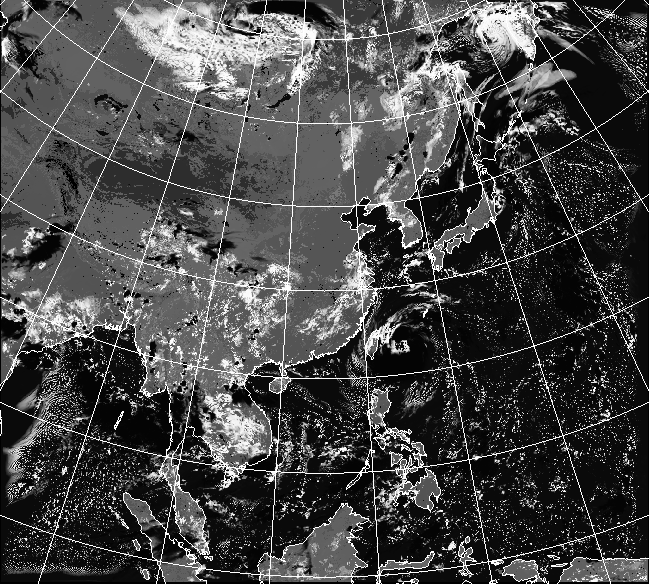 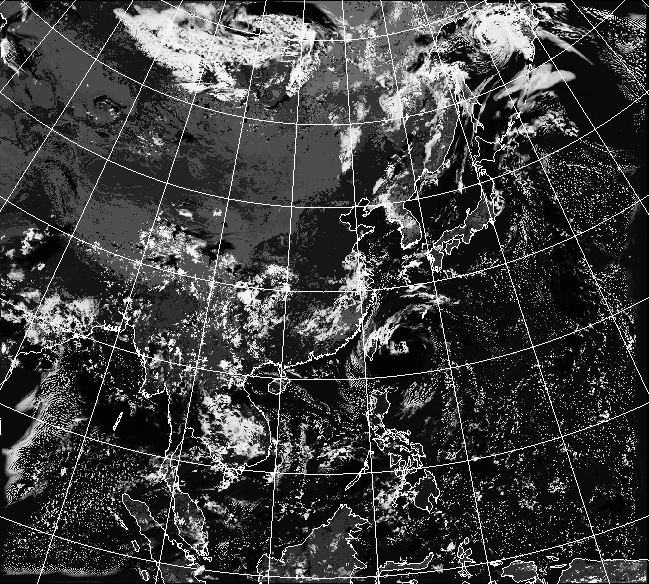 CH1                                                 CH2                                             CH3                                               CH4                                                   CH5                                           CH6                                                CH7
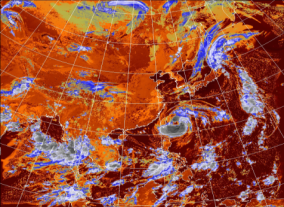 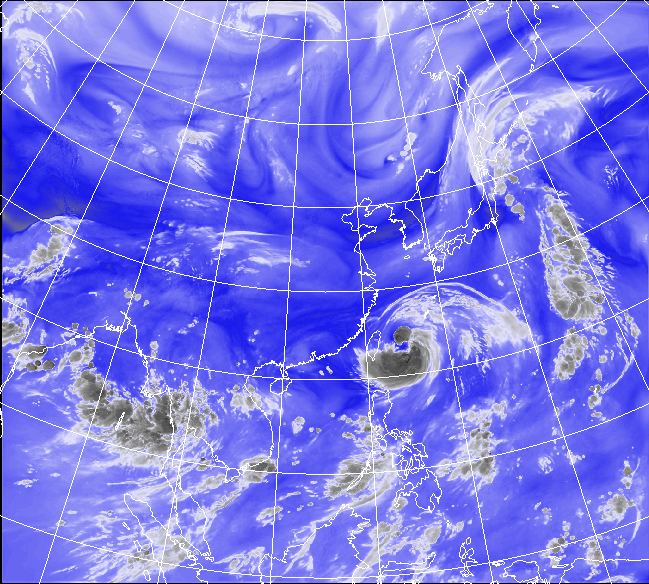 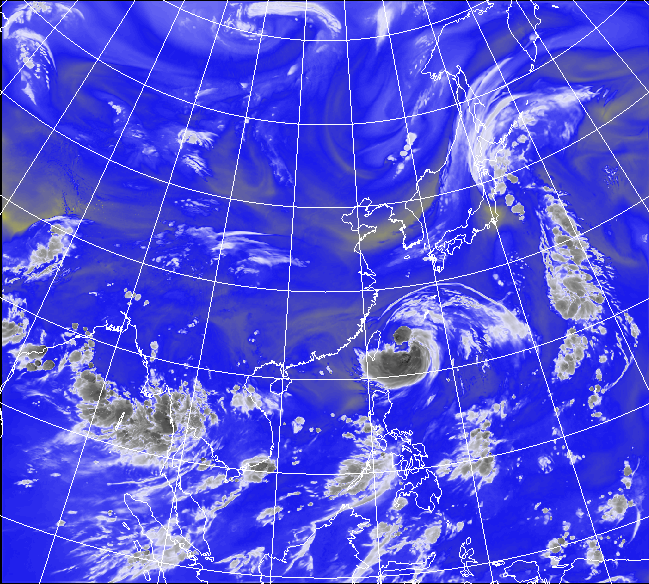 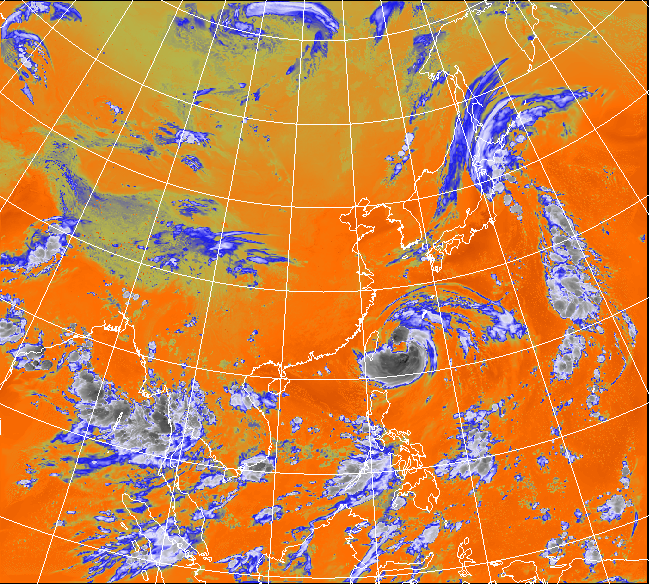 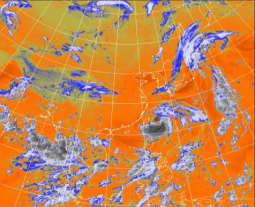 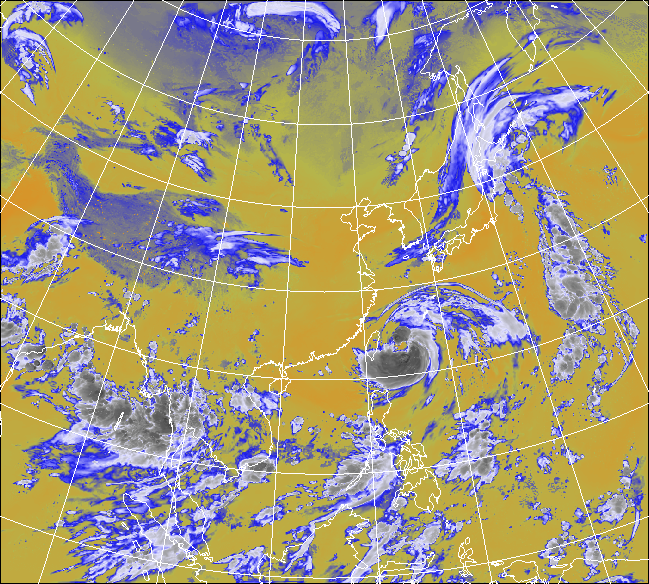 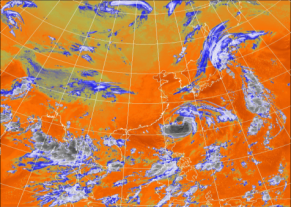 CH8                                                 CH9                                          CH10                                             CH11                                               CH12                                          CH13                                              CH14
Compared with FY-2 VISSR:
Higher Spatial Resolution: VIS 1.25km -> 0.5/1km; IR 5km->2/4km
More Spectral Bands: 4 -> 14 (16)
More frequent observation: 30 min. -> 15 min. (Full Disc)/ 10min.
More flexible reginal rapid scan: 6min. -> 2.5/5 min.
More accurate calibration : VIS 5%->3%; IR 1k->0.5K
GIIRS: 
First Geo. Interferometric Infrared Sounder
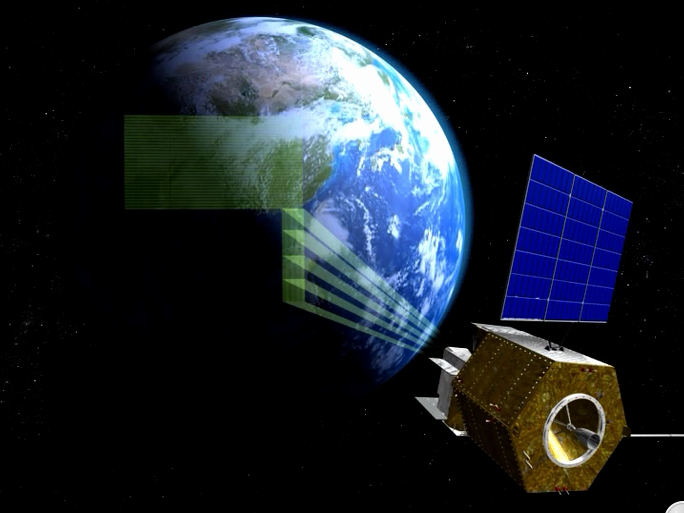 AGRI  product example: AMV         --to provide better  NWP input
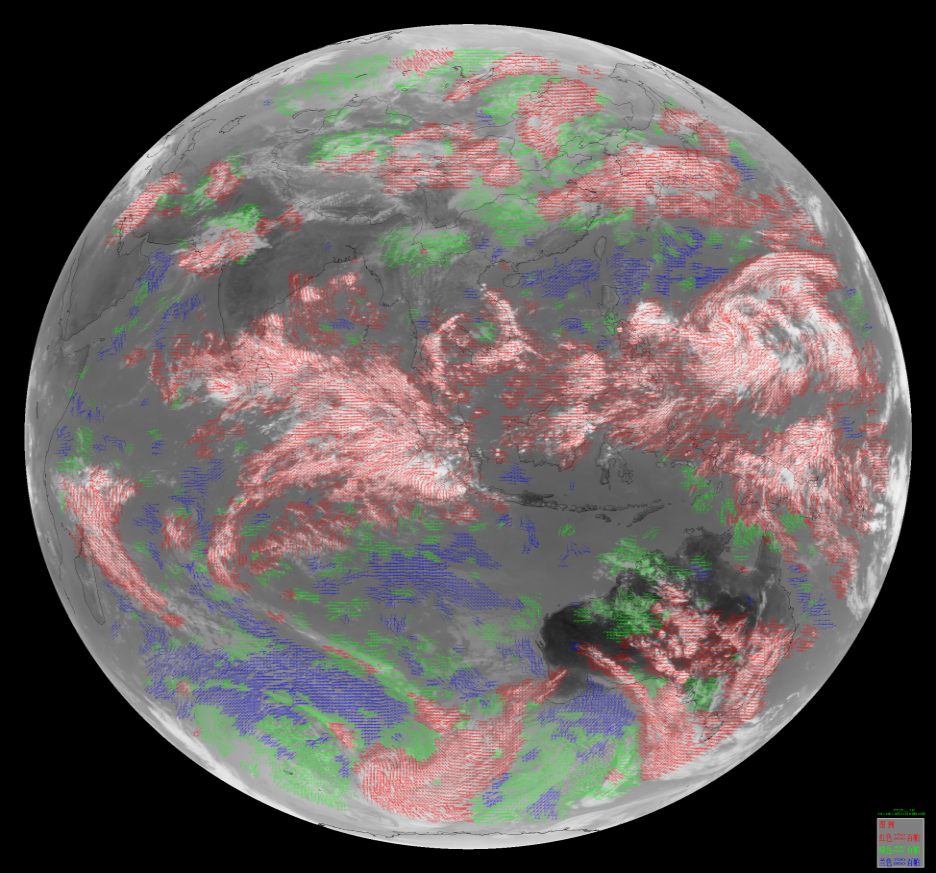 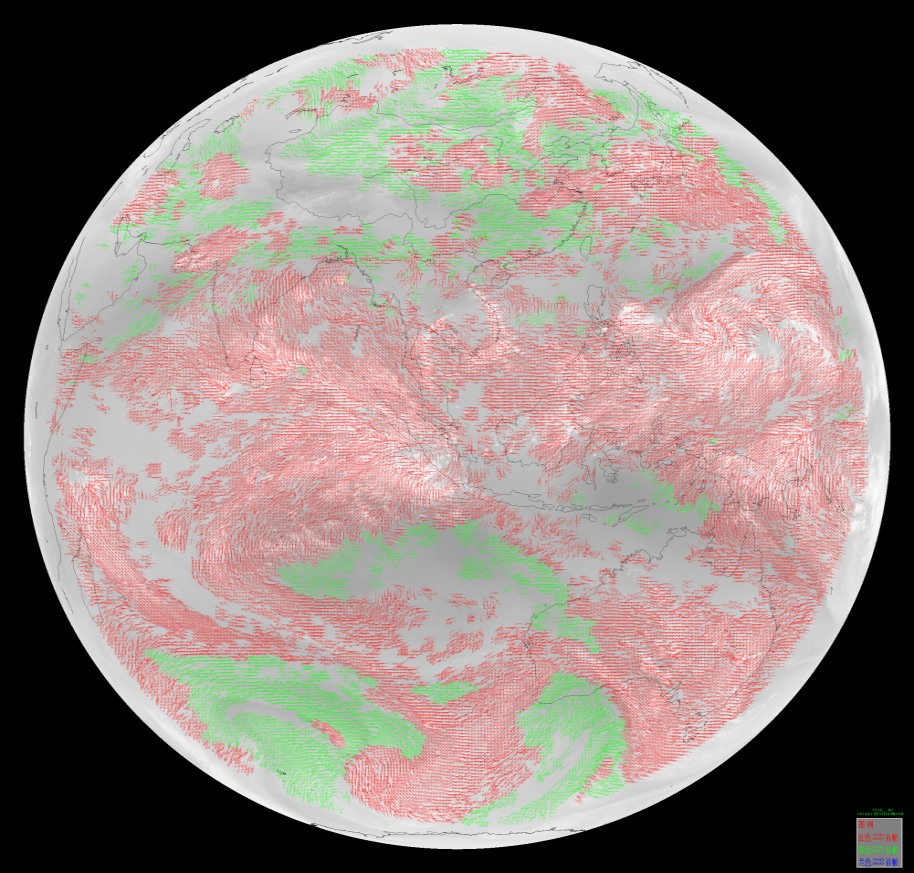 Long-wave IR Cloud-drift Winds
- Day and night; Lower, mid, and upper troposphere
Water Vapor Winds
- Cloud-top and Clear-sky;  Mid and Upper troposphere
GIIRS product example: Lifted Index 
    --to support high impact weather monitoring and now-casting
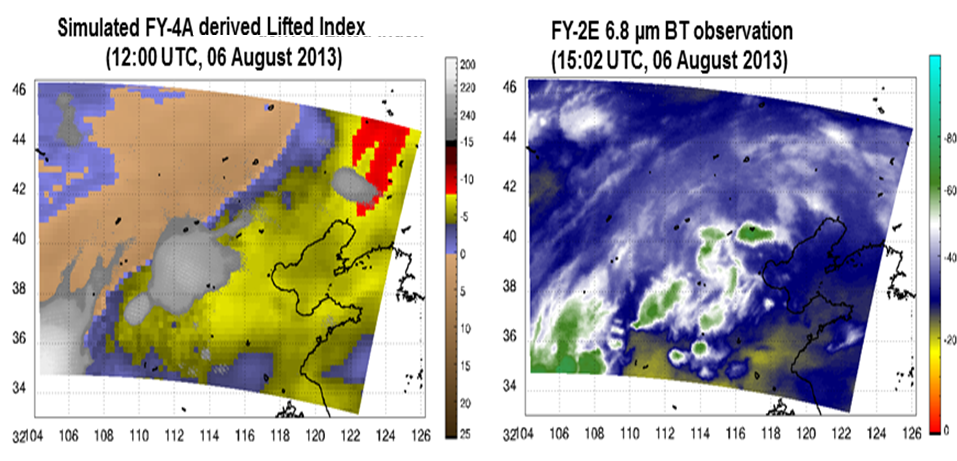 FY-4 GIIRS LIFTED INDEX 12 UTC
FY-2E WV IMAGES 15 UTC
TANSAT: Global CO2 Observation and Monitoring
Mission objectives: to  acquire global atmosphere column-averaged CO2 dry air mole fraction 

Instruments: 1) CO2 spectrometer; 2) Cloud and Aerosol Polarize Instrument(CAPI)
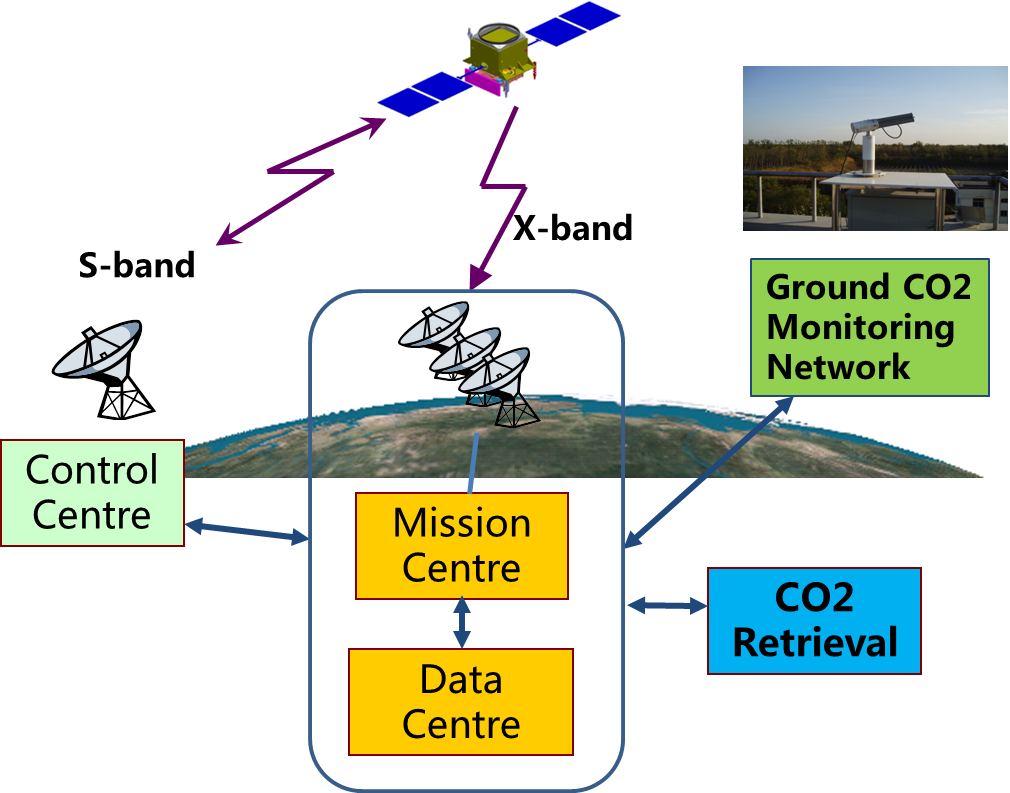 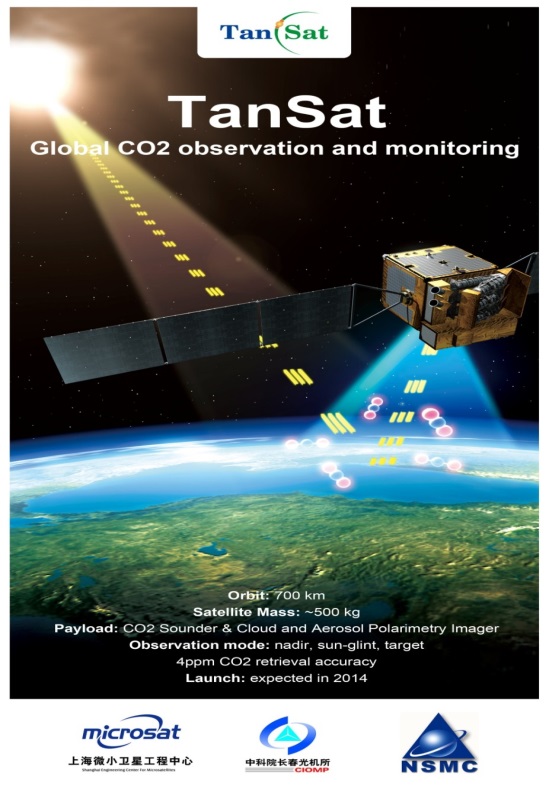 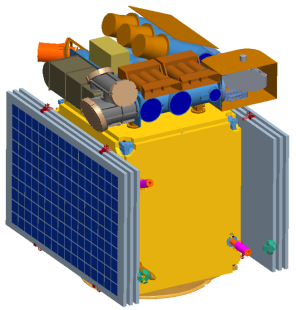 TANSAT Ground segment by CMA
FengYun LEO  Satellites Launch Plan by 2025
FY-3D
FY-3E
FY-3F
FY-3G
FY-3H
FY-3 RF
FengYun GEO Satellites Launch Plan by 2025
FY-2H
FY-4A
FY-4B
FY-4C
FY-4MW
FY-4D
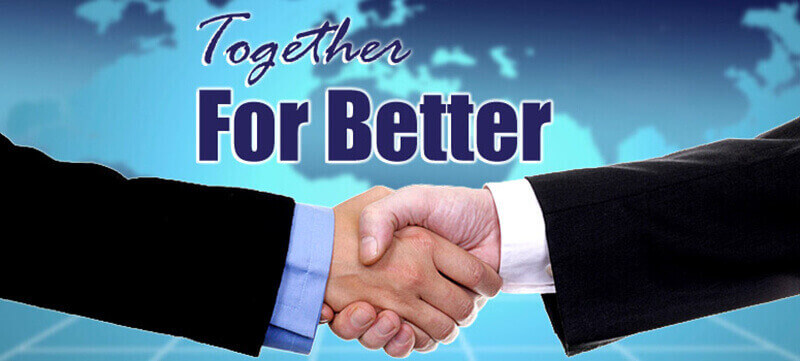 谢谢！